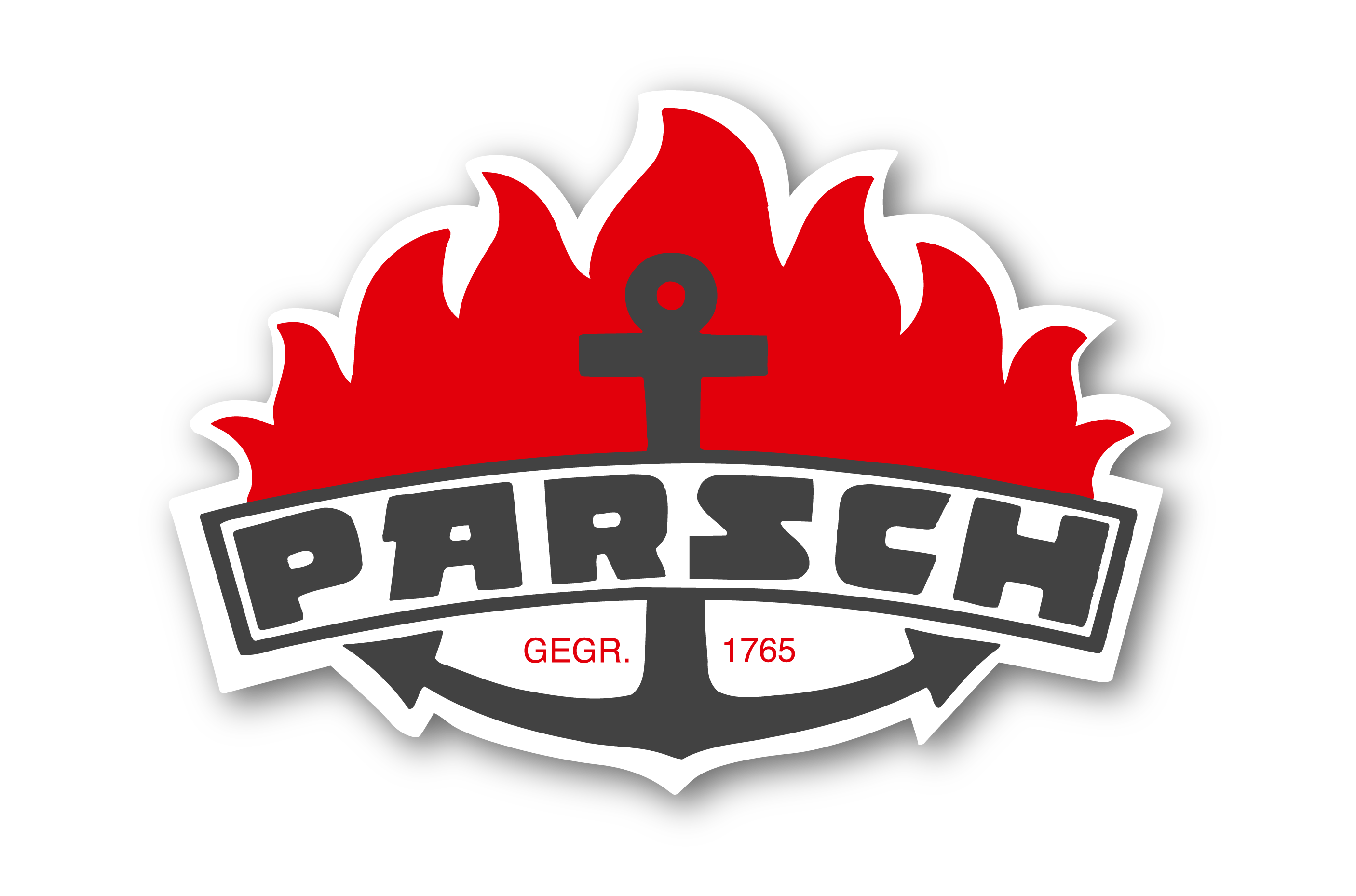 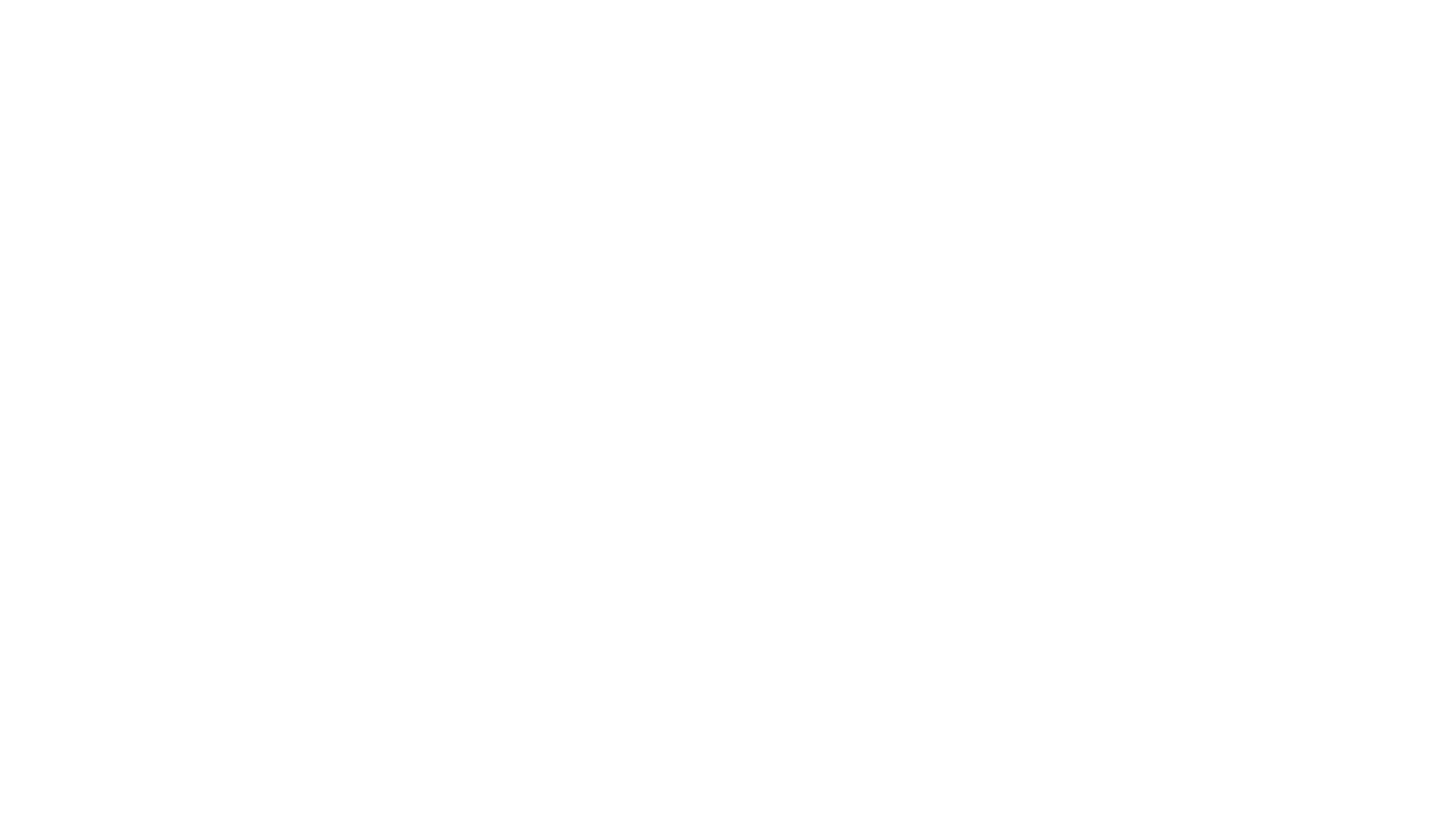 Der 3. Nordwest-Nachhaltigkeitspreis für Lieferanten.
PARSCH GmbH & Co. KG, Gildestraße 16, D-49477 Ibbenbüren
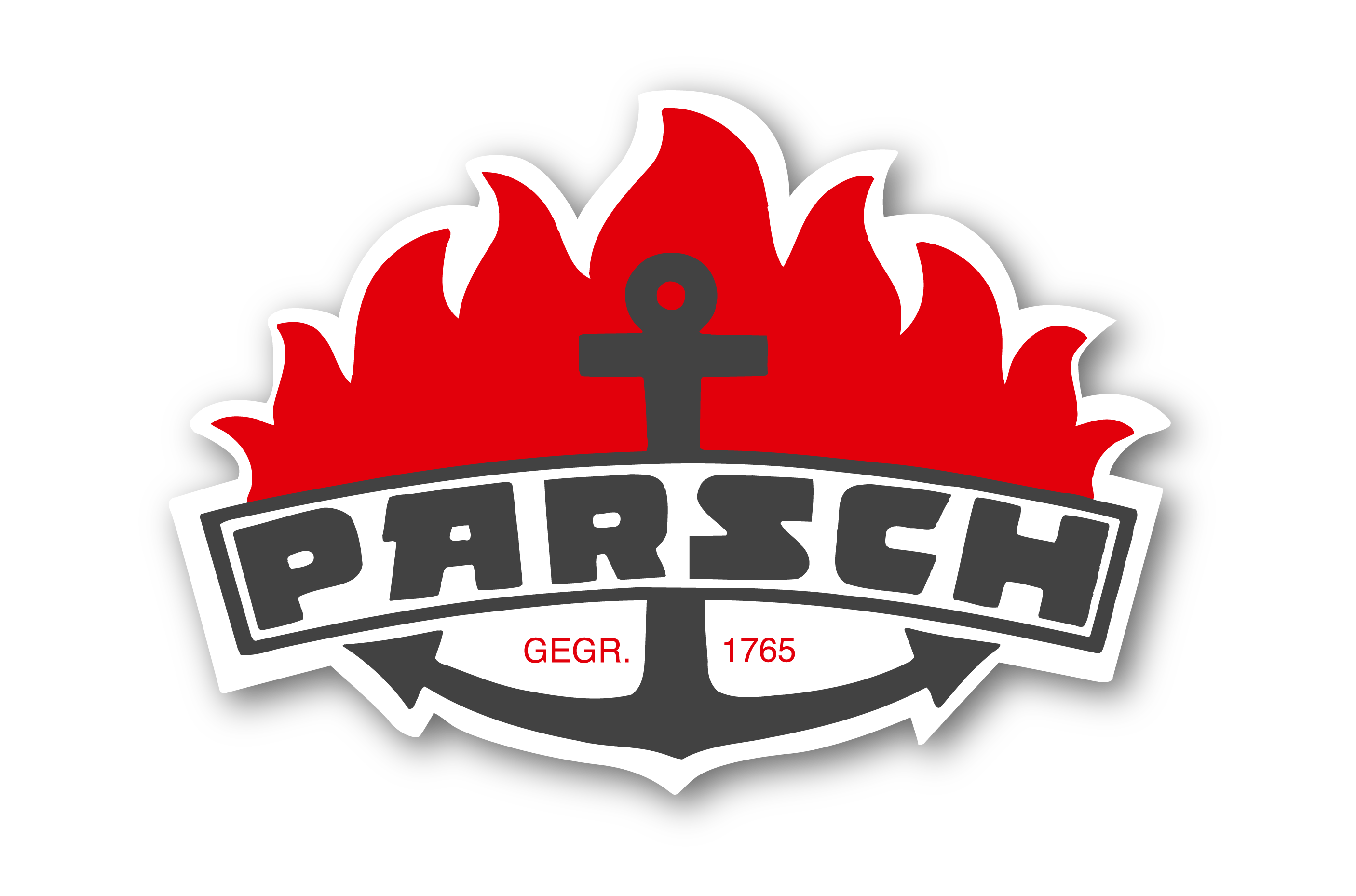 Das sind wir: 
                        PARSCH steht seit fast 260 Jahren für qualitativ                               hochwertige rundgewebte Flachschläuche. Getreu nach dem Motto „Quality made in Germany – Quality made by PARSCH“ befindet sich unsere Produktionsstätte in Deutschland, im nördlichsten Nordrhein-Westfalen, in der ehemaligen Bergbaustadt Ibbenbüren zwischen Münster und Osnabrück. Täglich produzieren wir ca. 10 km Flachschlauchware für die unterschiedlichsten Anwendungen im Bereich der Feuerwehr, der Industrie und der Landwirtschaft.
Projektname:Pronto P10 – SchlauchreparaturAlles hat ein Ende, nur der Schlauch hat zwei Leben!
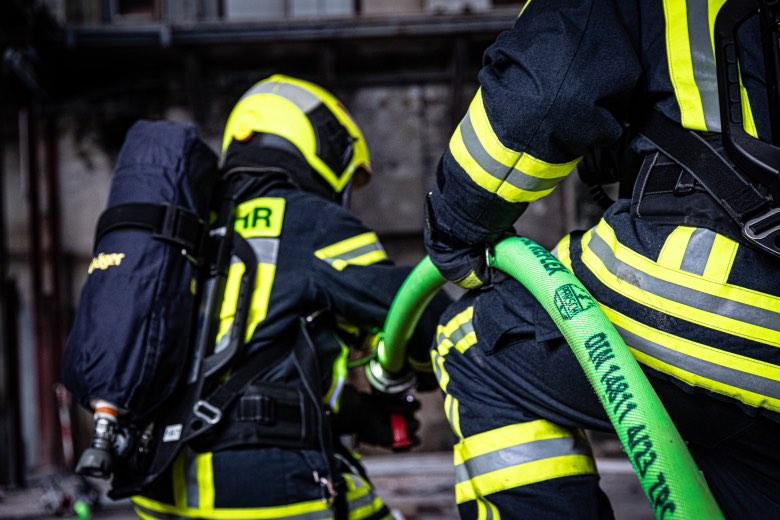 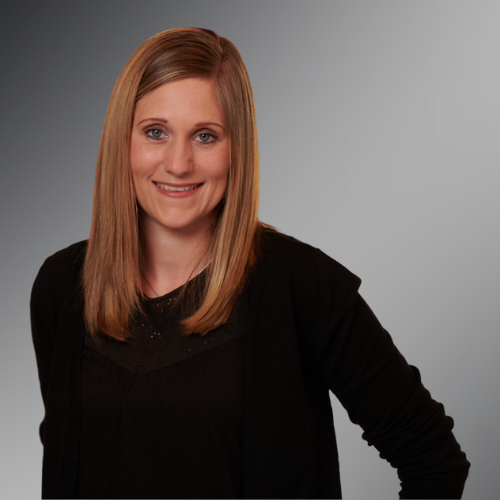 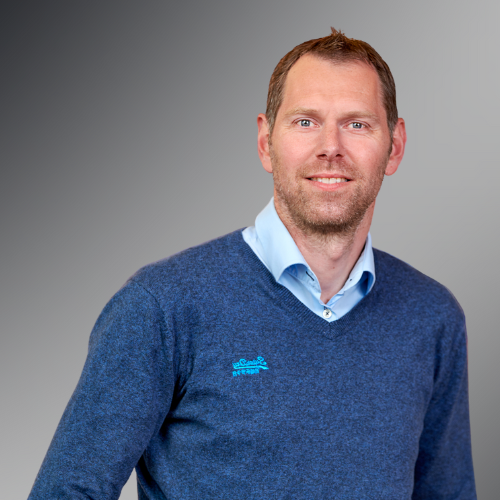 Christian Völkert
voelkert@parsch.de
+49 (0) 5451 / 929 - 223
Linda Albrecht
albrecht@parsch.de
+49 (0) 5451 / 929 - 225
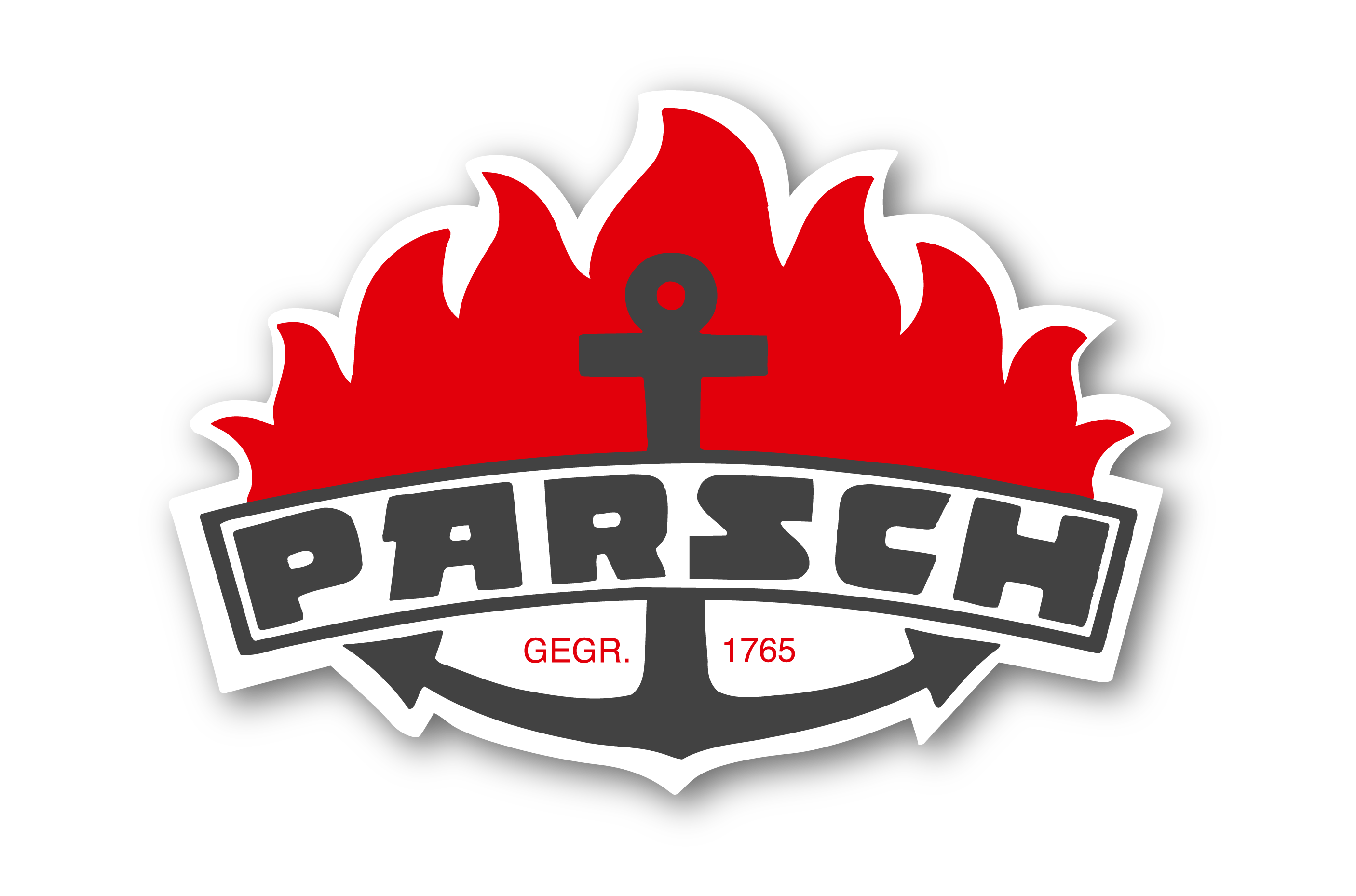 Schlauchreparatur
Vulkanisiergerät Pronto P10
für die Reparatur von Druckschläuchen
Vulkanisiergerät
geeignet für:
      unbeschichtete
      PU-beschichtete
      außengummierte              Schläuche
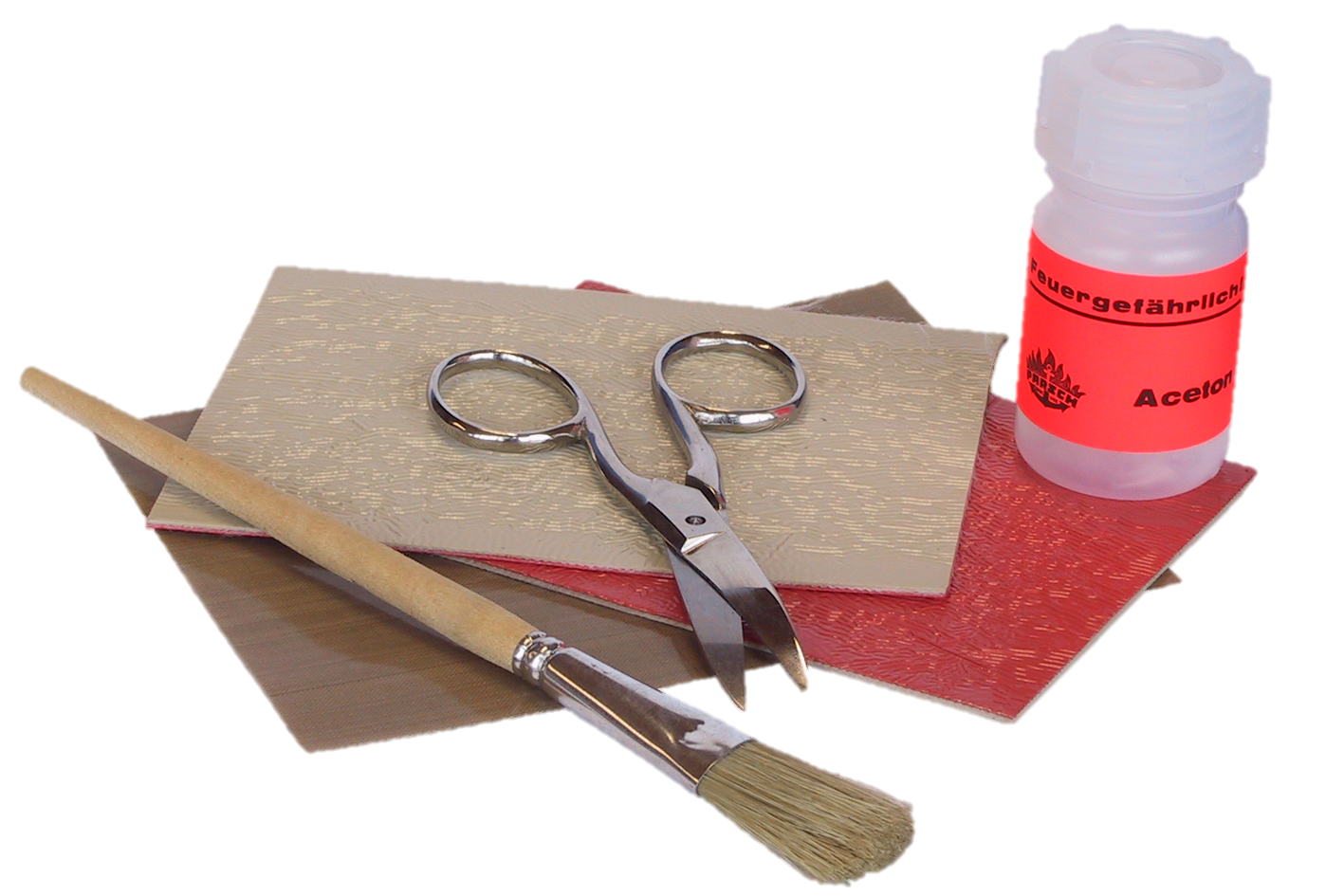 Reparaturanleitung
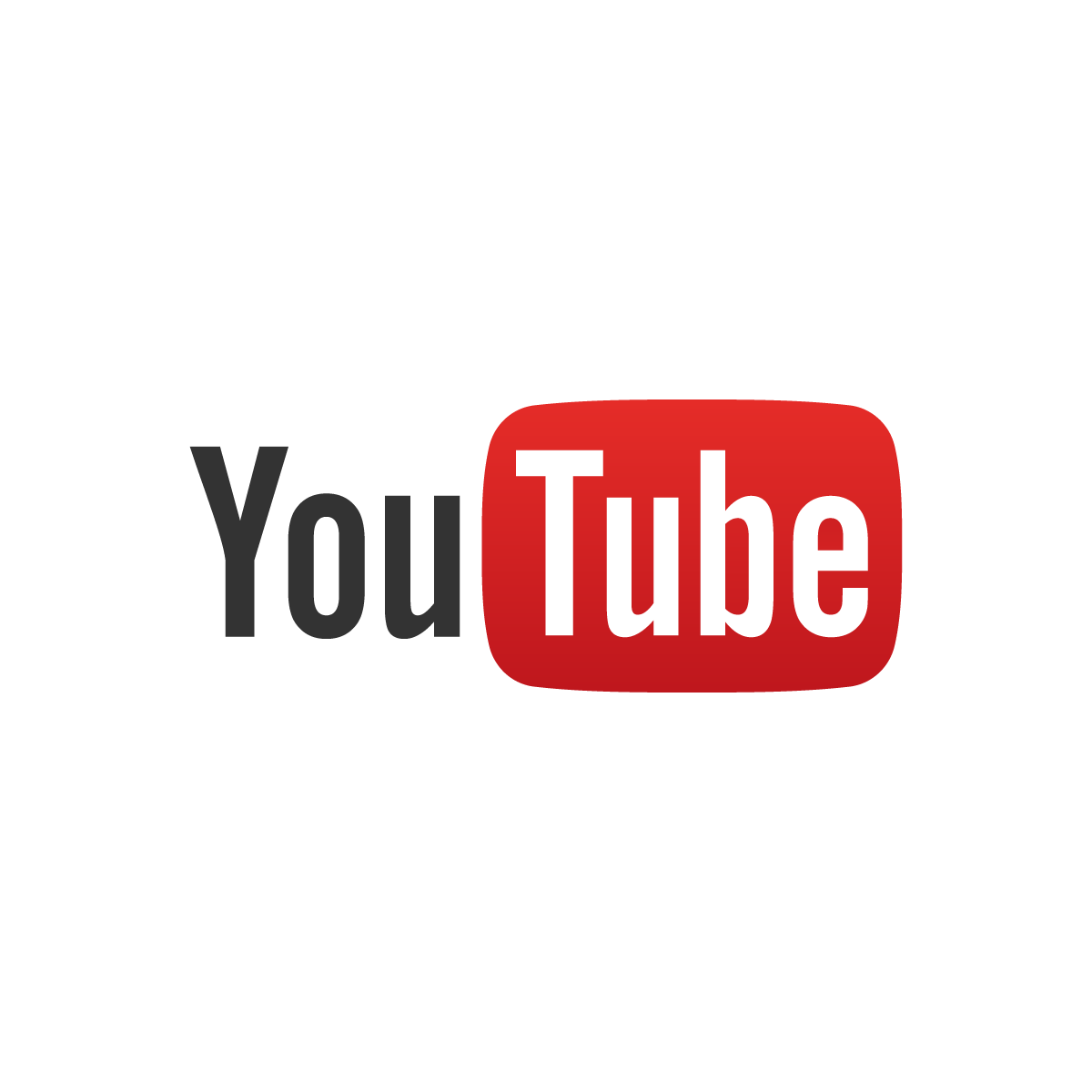 Reparaturmaterial: Top Fit
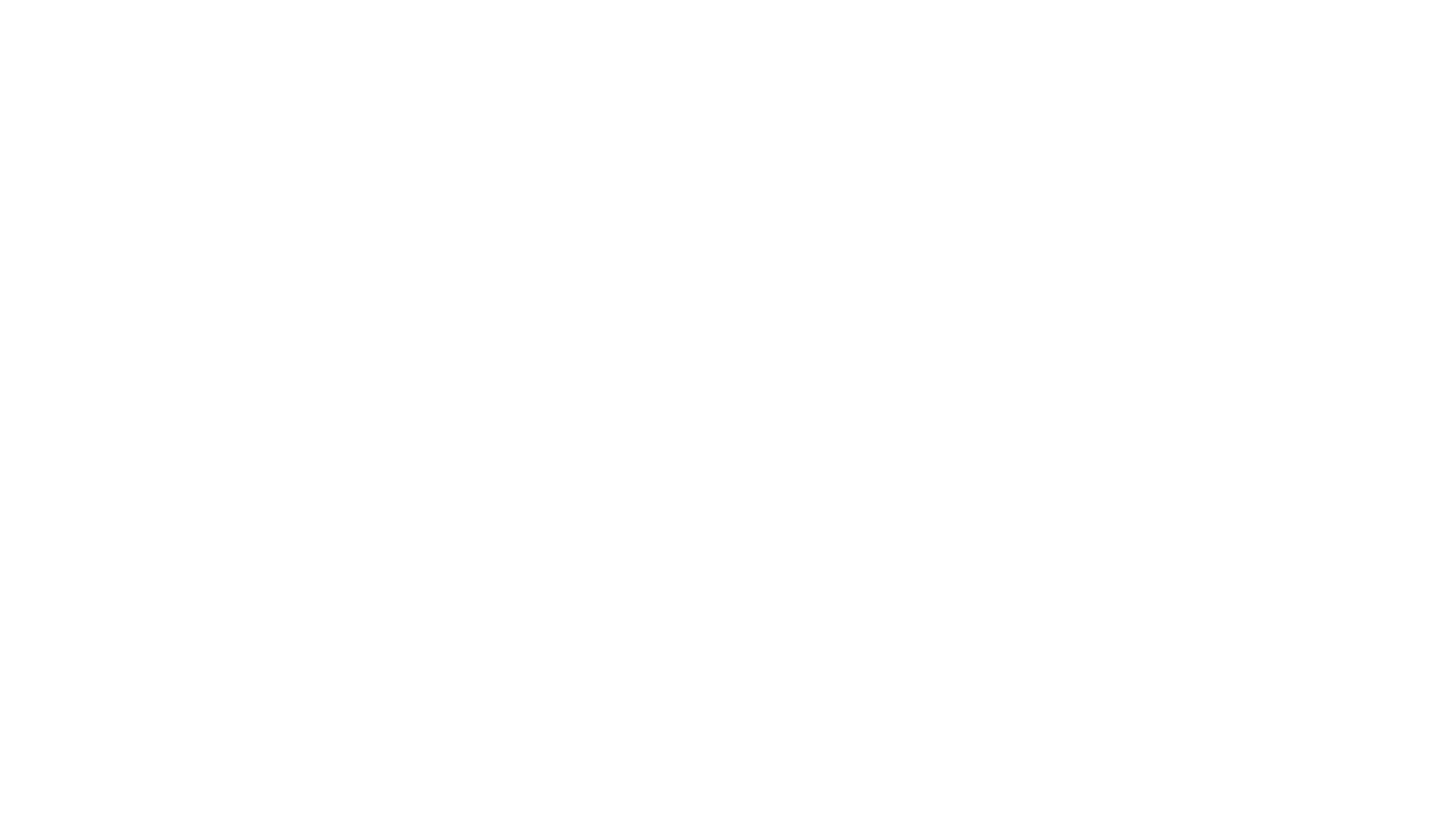 Schlauchreparatur
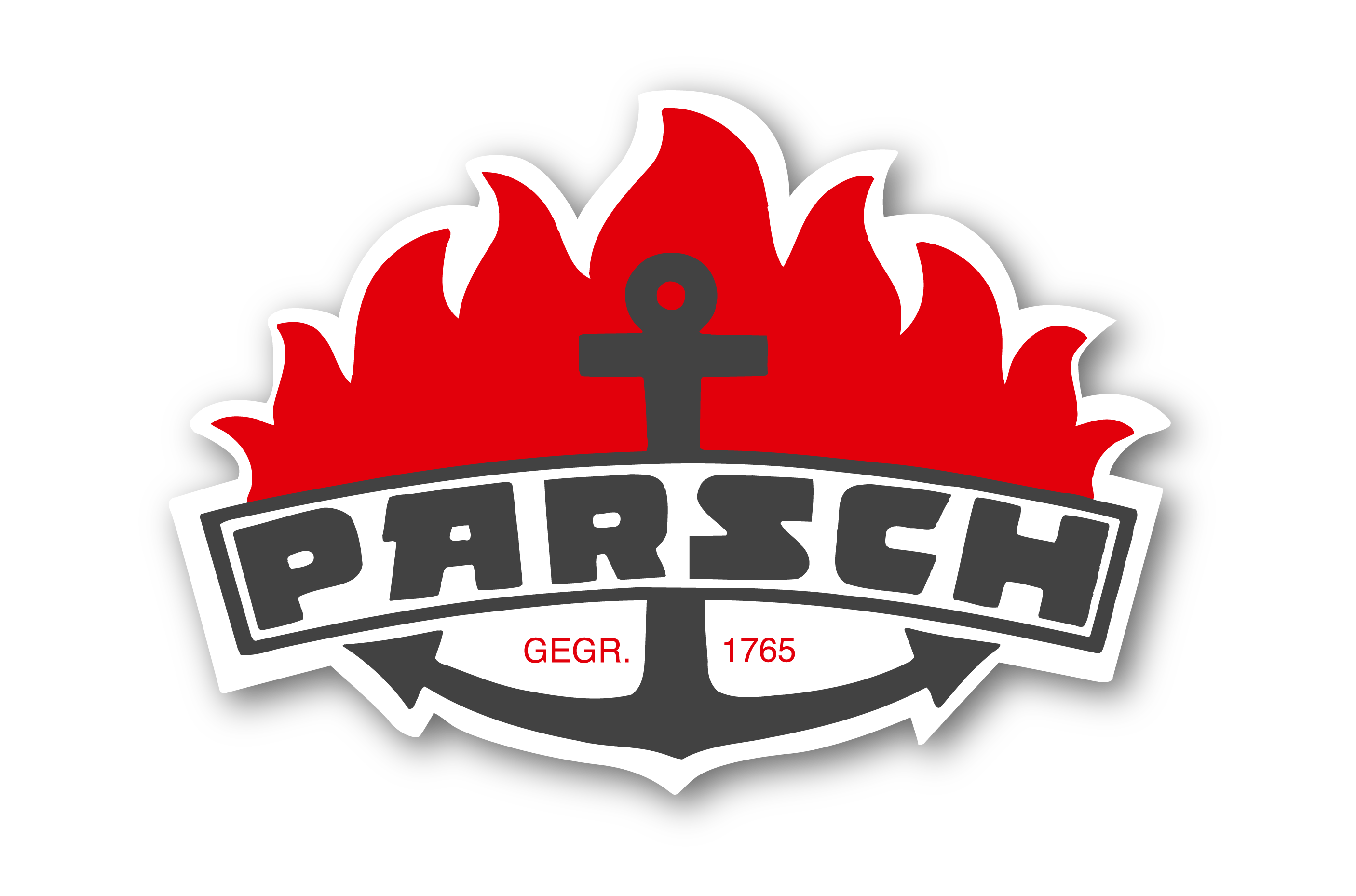 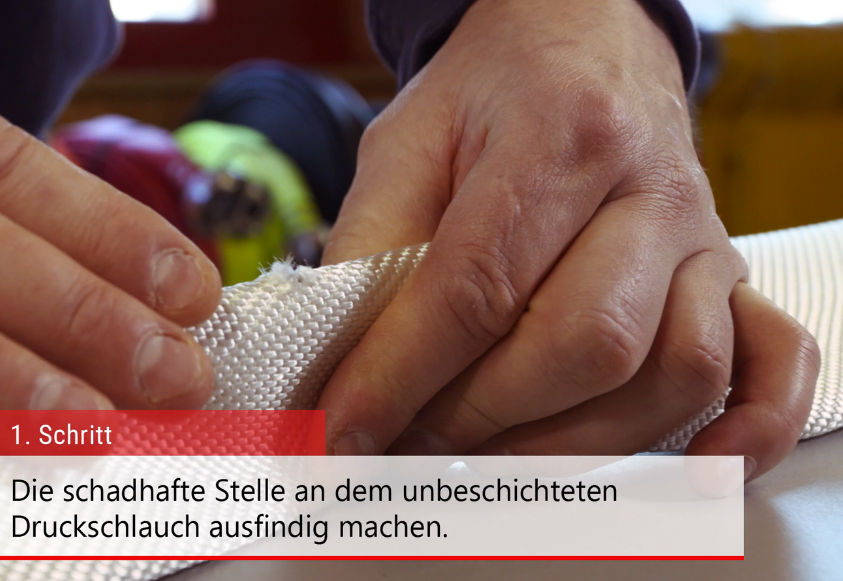 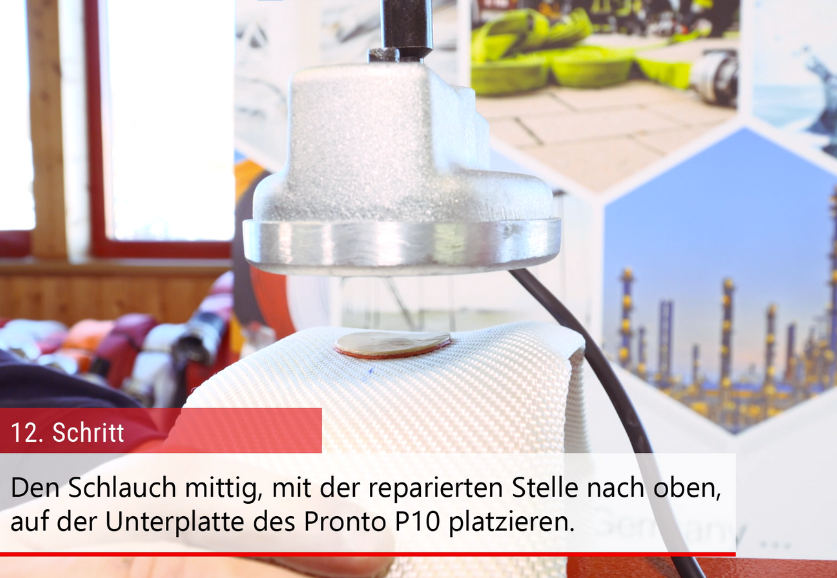 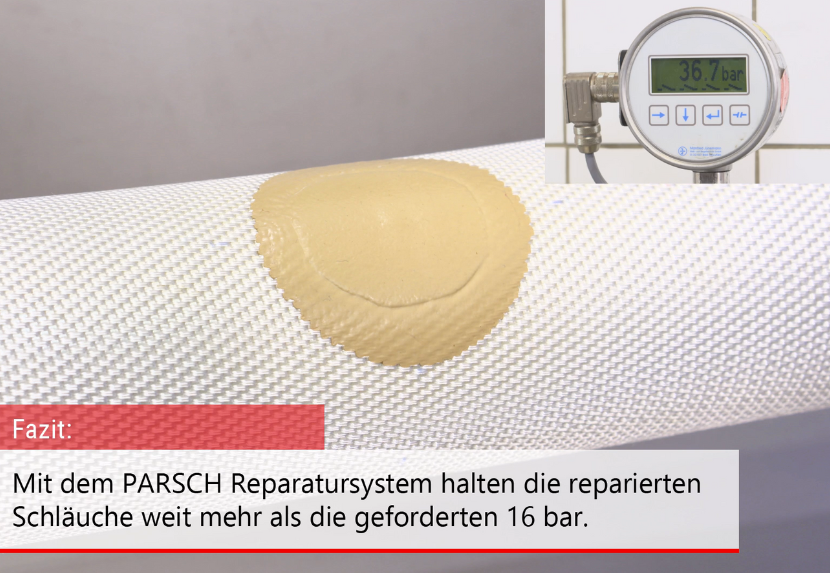 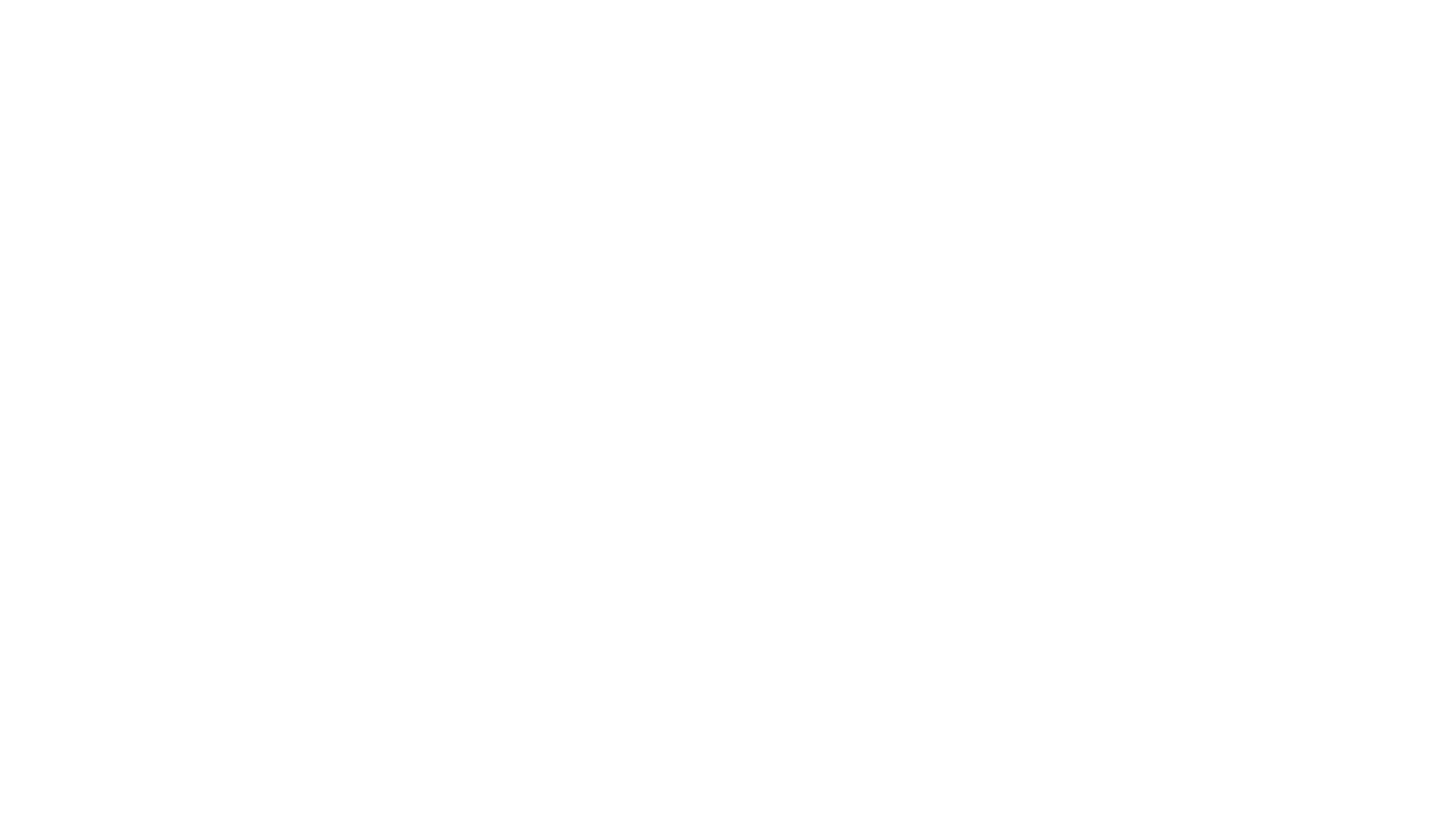 Nachhaltig? Und wie!
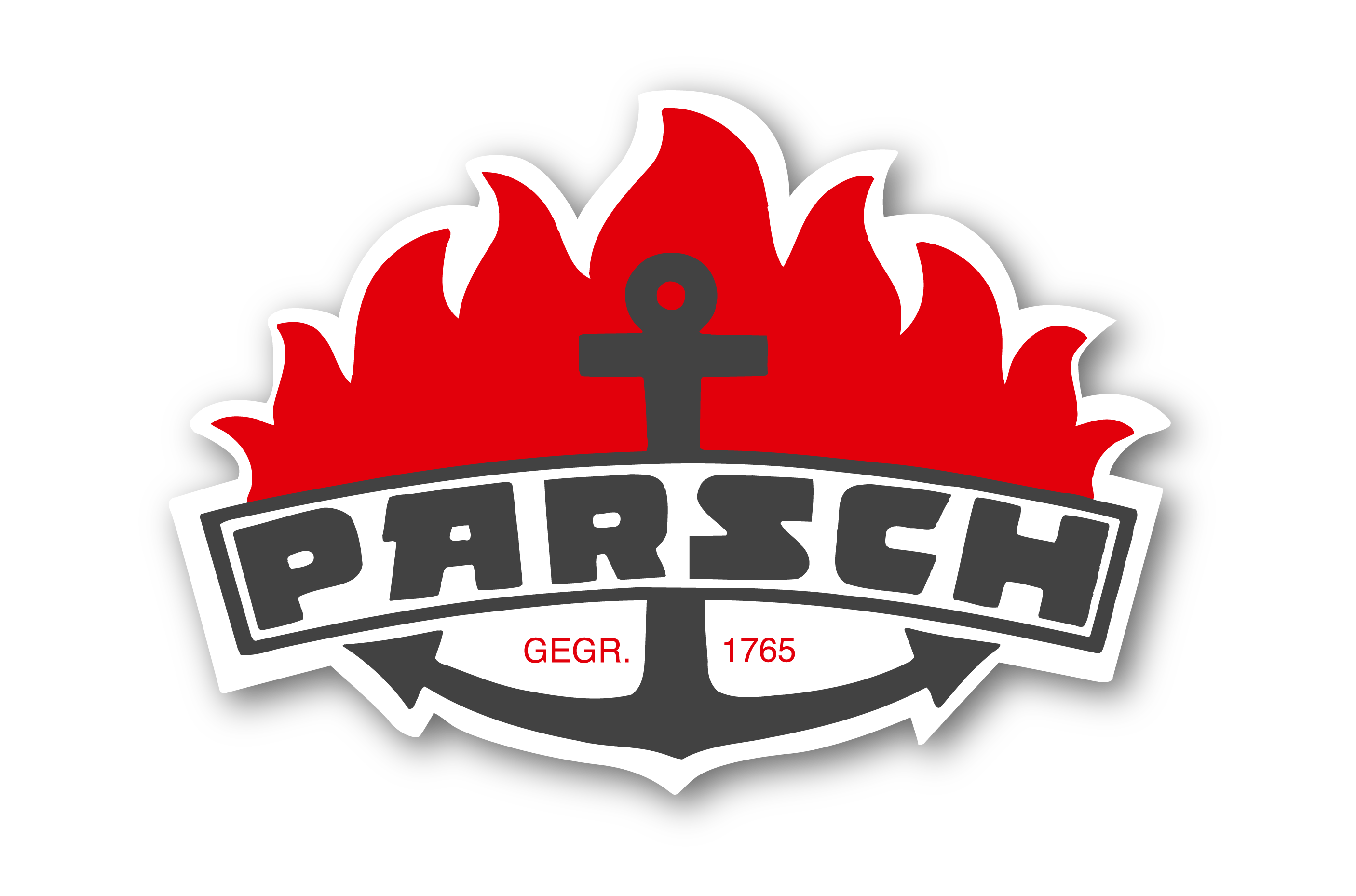 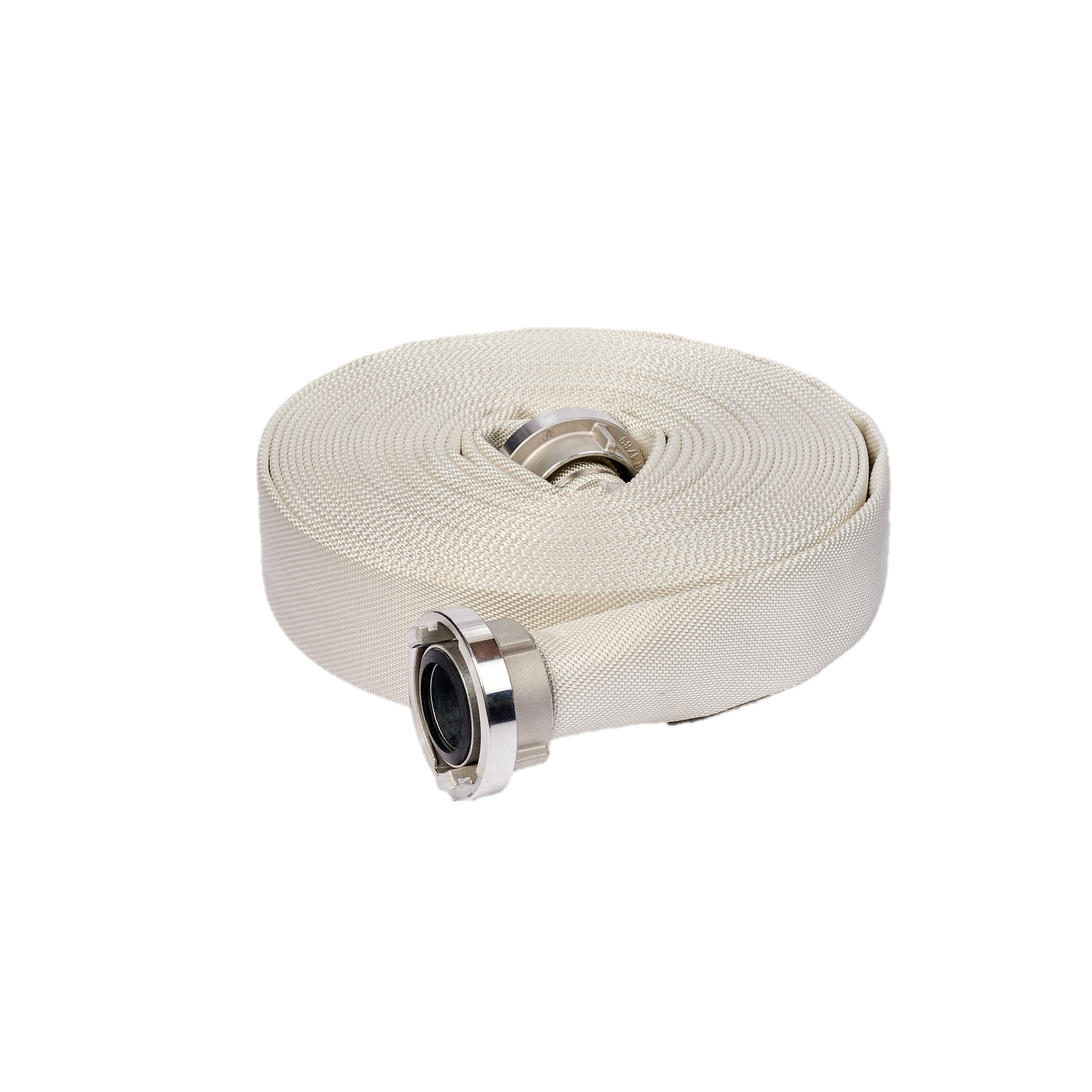 Ø-Gewicht vom Schlauch: 10 kg
Anzahl Flicken/Flickplatte:   8 St.
= Einsparung von Müll:      80 kg


Müllvermeidung pro Jahr: 80 t.
Flickmethode seit 1986
Müllvermeidung gesamt: 3.000 t.


Somit tragen wir nachhaltig zur Müllvermeidung bei!
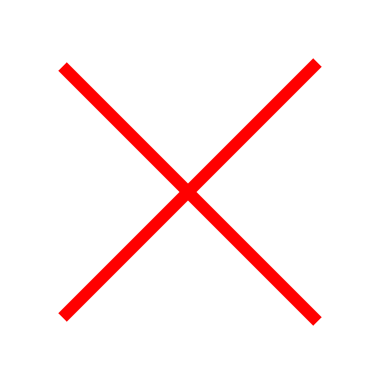 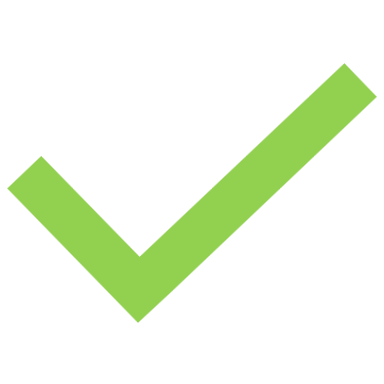 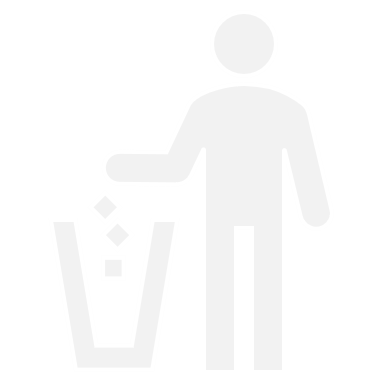